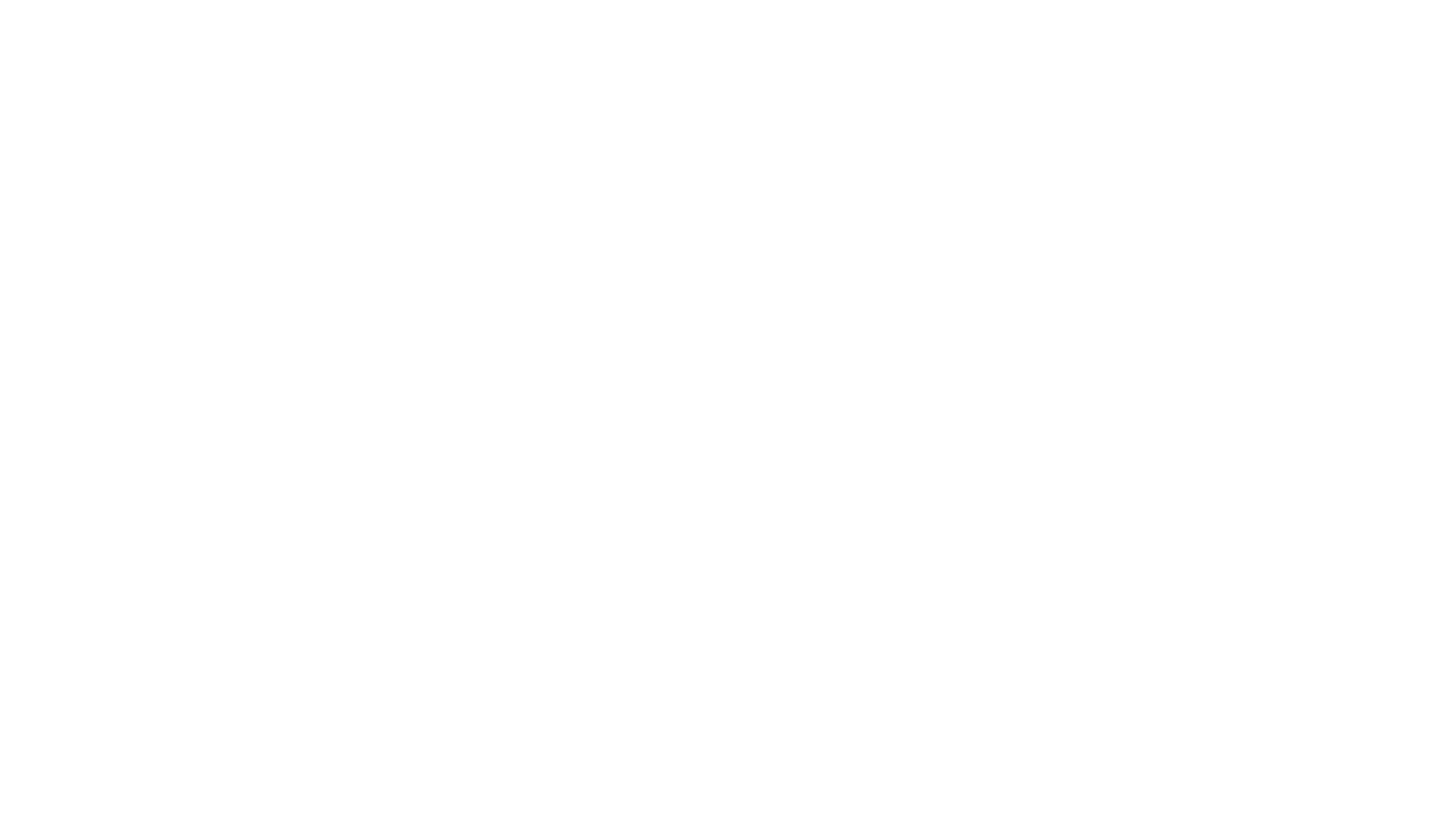 Meeting QM Standards through Hybrid Blended Learning
Yuliya Lef
Joanne Yantz
April 13, 2018
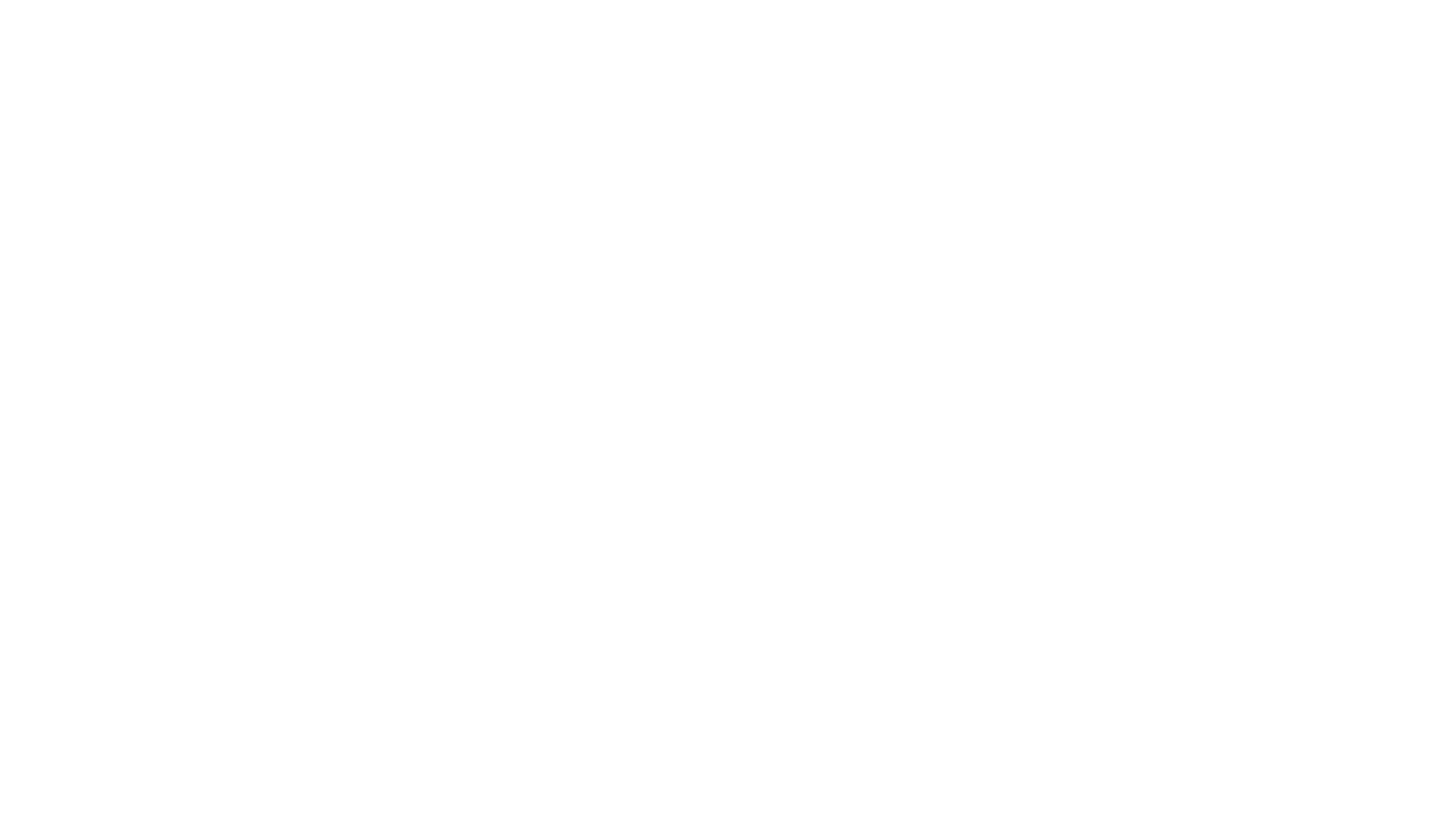 Standard 2Learning Objectives or competencies describe what learners will be able to do upon completion of the course
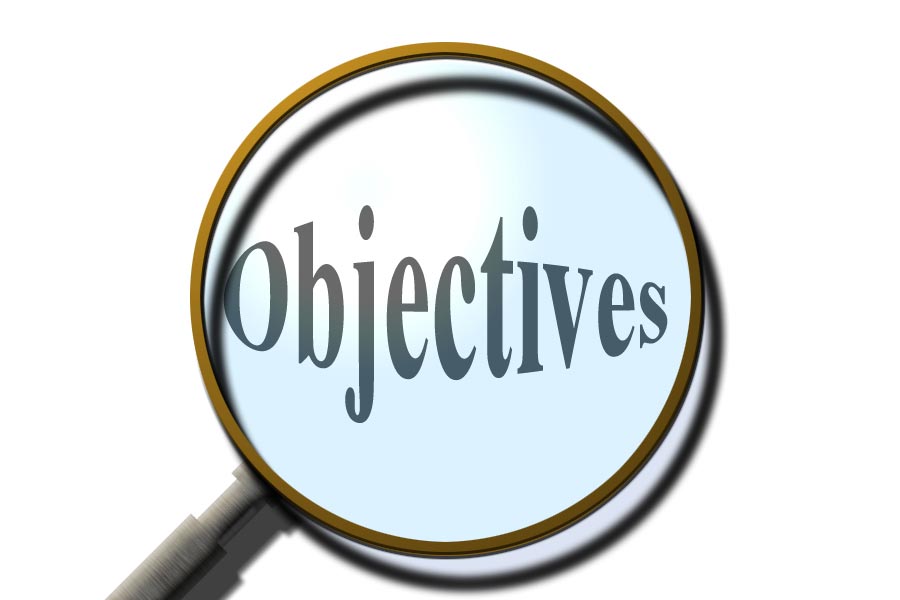 This Photo by Unknown Author is licensed under CC BY
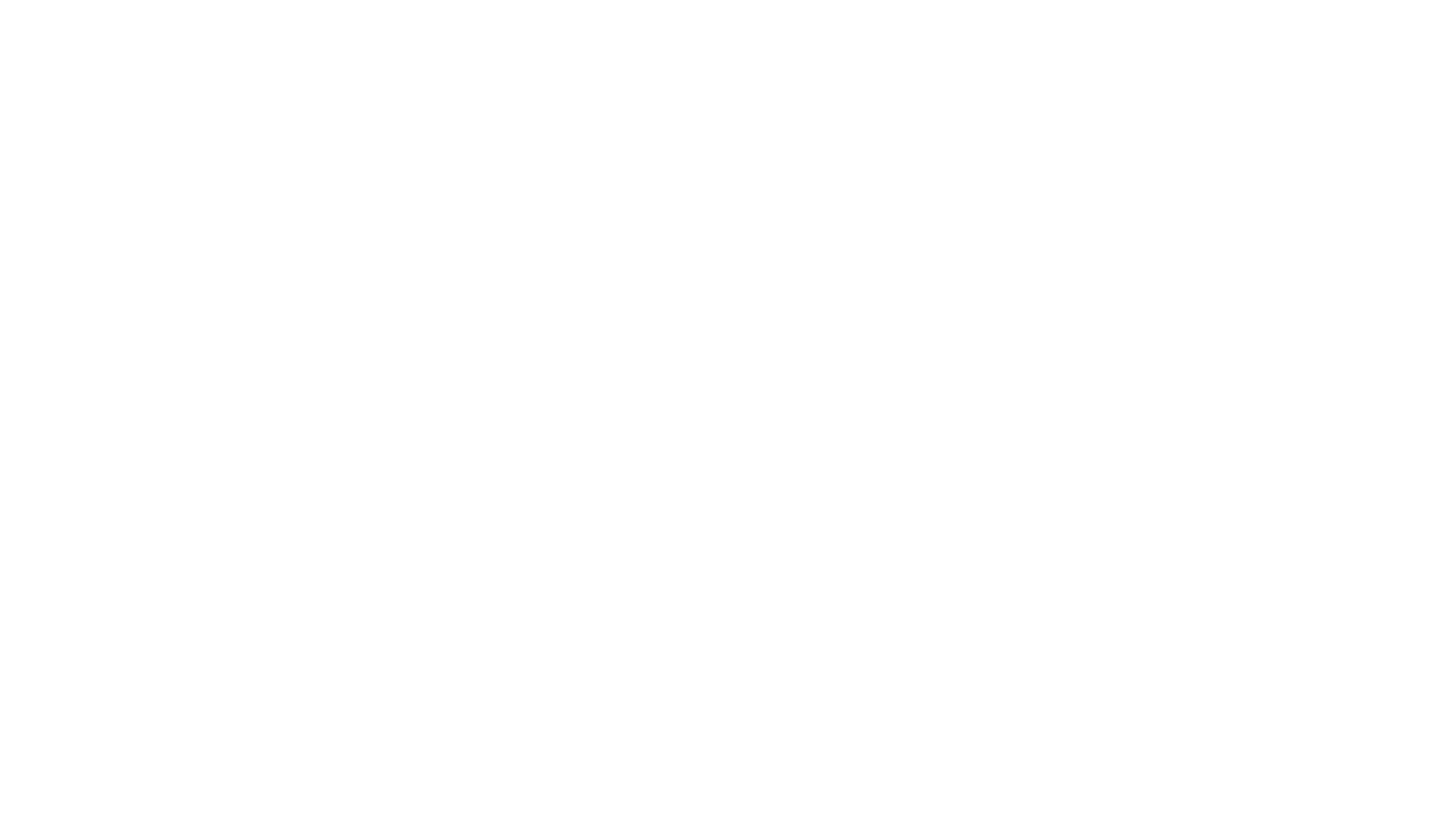 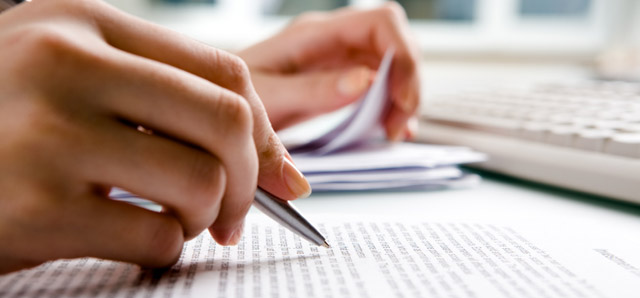 Business Writing Objectives
Differentiate between formal and informal writing skills
Use correctly, direct and indirect persuasive messages
Research a topic and gather sufficient data for a formal report
This Photo by Unknown Author is licensed under CC BY-NC-SA
Information Literacy Learning Outcomes
Preparation: Online Tutorials
Assessment: Quiz
Reflection: Peer Discussion
Assignment: Research Report
Assessment: Rubric
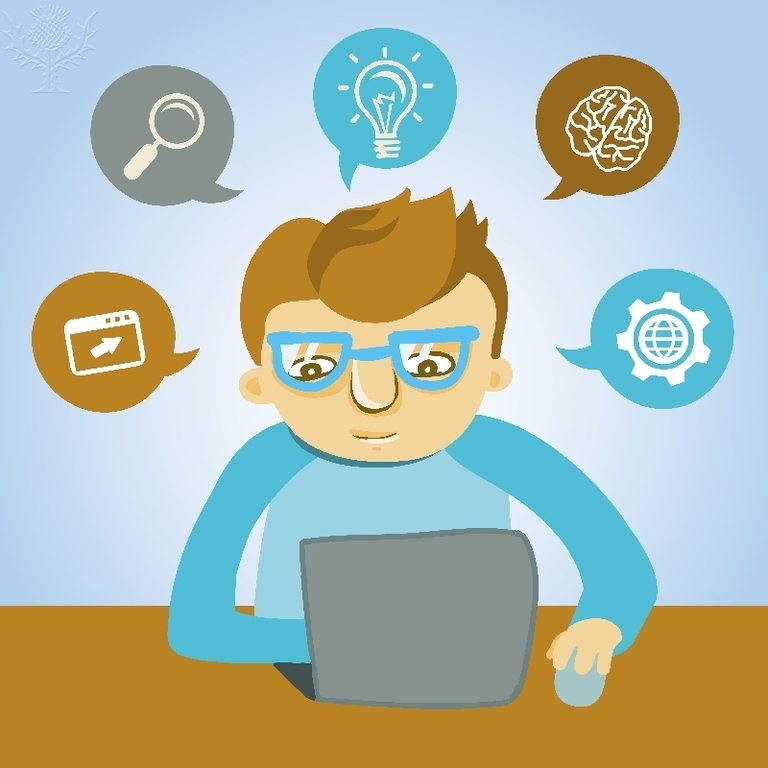 Vector cartoon programmer. Clip Art. Britannica ImageQuest, Encyclopædia Britannica, 25 May 2016. quest.eb.com/search/186_1622671/1/186_1622671/cite. Accessed 21 Mar 2018.
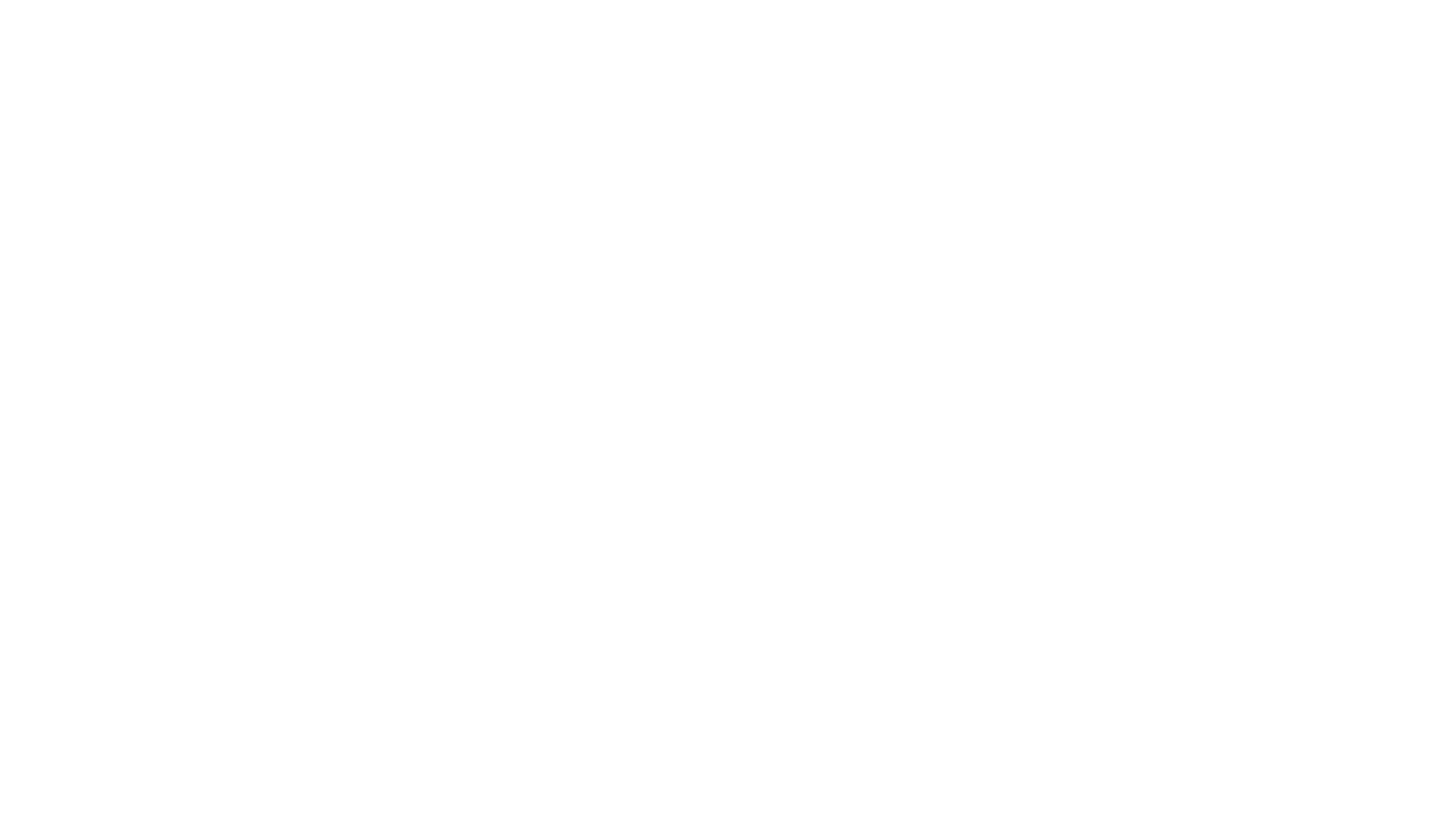 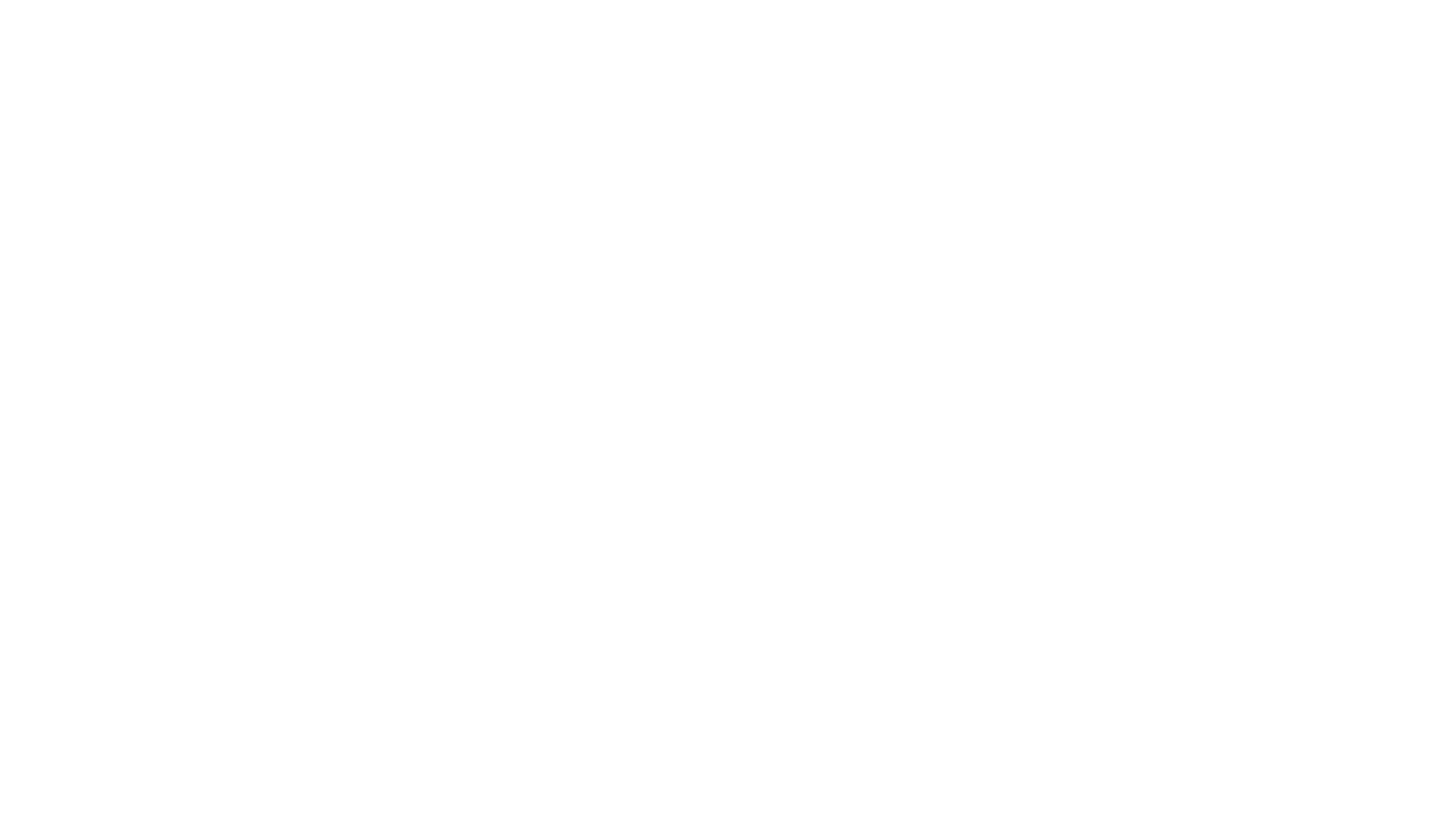 Standard 5 Course Activities facilitate and Support Learner interaction and engagement
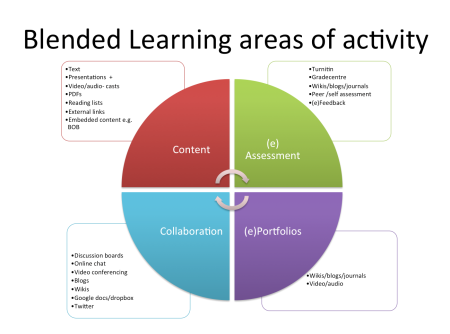 This Photo by Unknown Author is licensed under CC BY
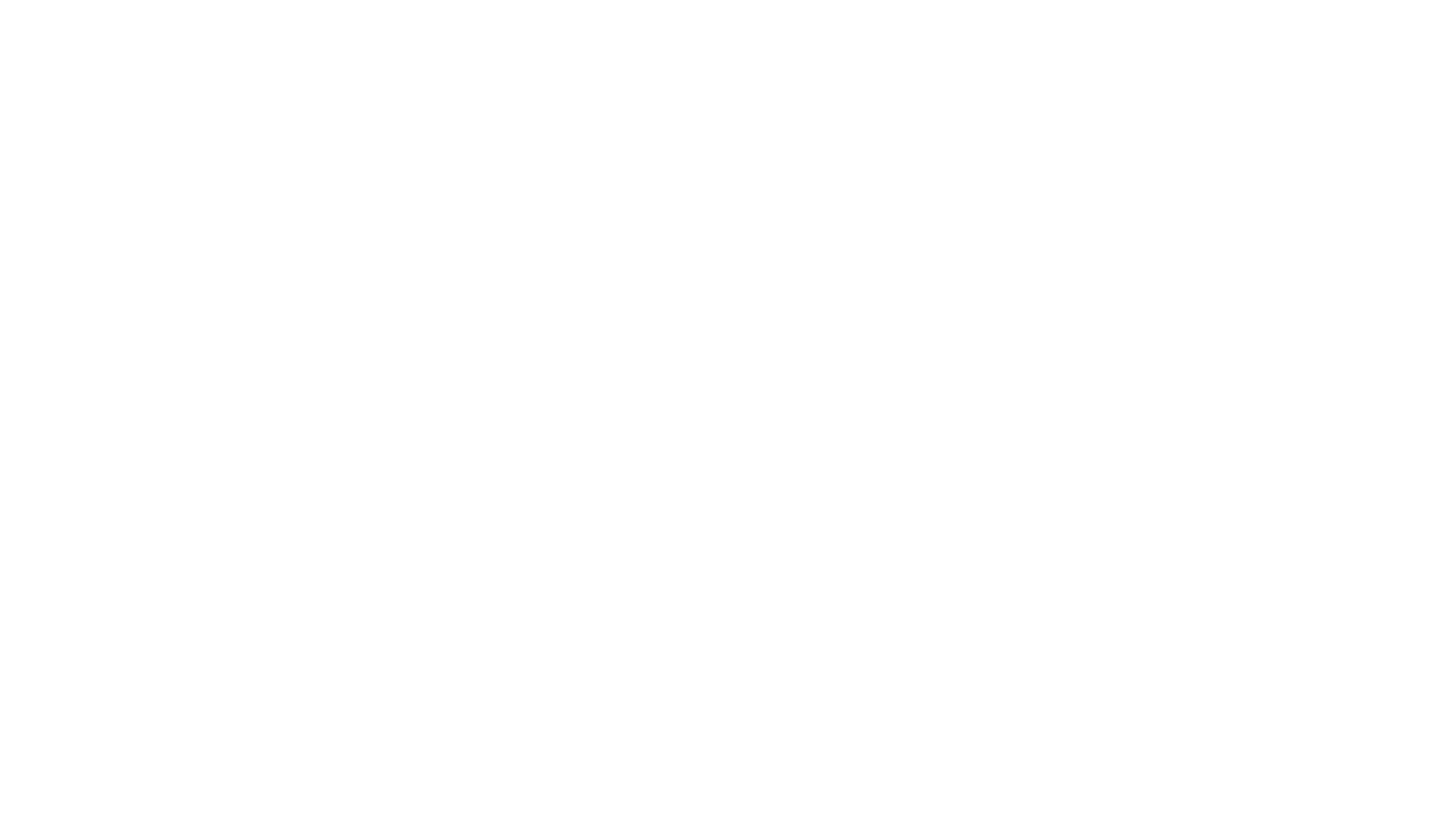 Writing Assignments
Reflection Discussions: Active Learning
Business Writing
Questions discussion (ungraded)learner – librarian interaction (little activity)
Videos reflection discussion (graded)learner – learner – librarian interaction (active interaction)
English Composition I
Research strategy reflection discussion (graded)learner – learner – librarian – instructor interaction (active interaction)
Peer review assignment (graded)learner – learner interaction (active interaction)
Works Cited
Linder, Kathryn E. "Fundamentals of Hybrid Teaching and Learning." New Directions for Teaching and Learning, no. 149, 01 Jan. 2017, pp. 11-18

Masson, A.1, aj.masson@ulster.ac.uk, et al. "The Hybrid Learning Model - a Framework for Teaching and Learning Practice." International Journal of Emerging Technologies in Learning, vol. 3, no. S1, July 2008, pp. 12-17

Potter, Jodi. "Applying a Hybrid Model: Can It Enhance Student Learning Outcomes?." Journal of Instructional Pedagogies, vol. 17, 01 Nov. 2015